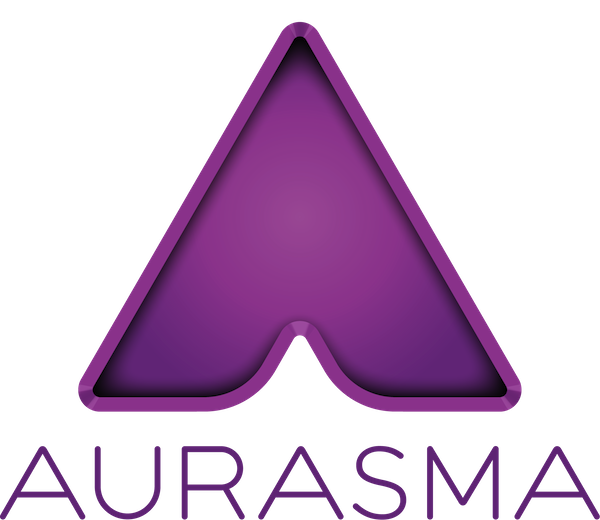 ~ Student Aurasma Guide ~
How to Use Aurasma
Download and install the Aurasma app

Then, log in on the Account tab using the information your teach gives you.

Make sure you are connected to Wi-Fi for this whole process!
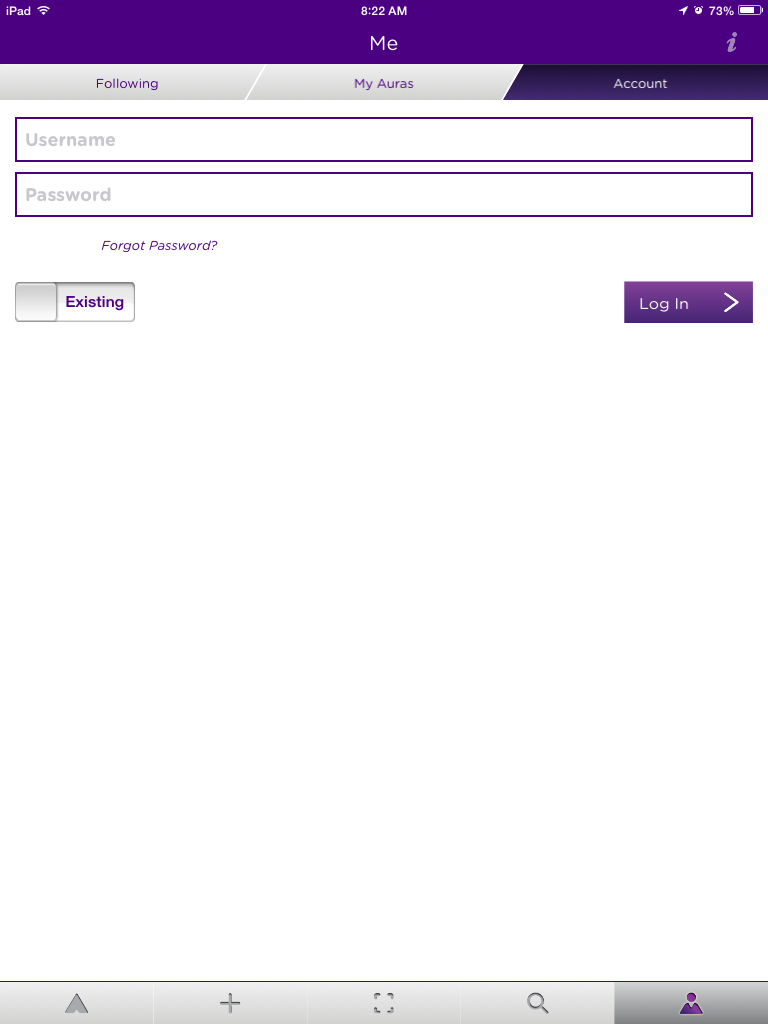 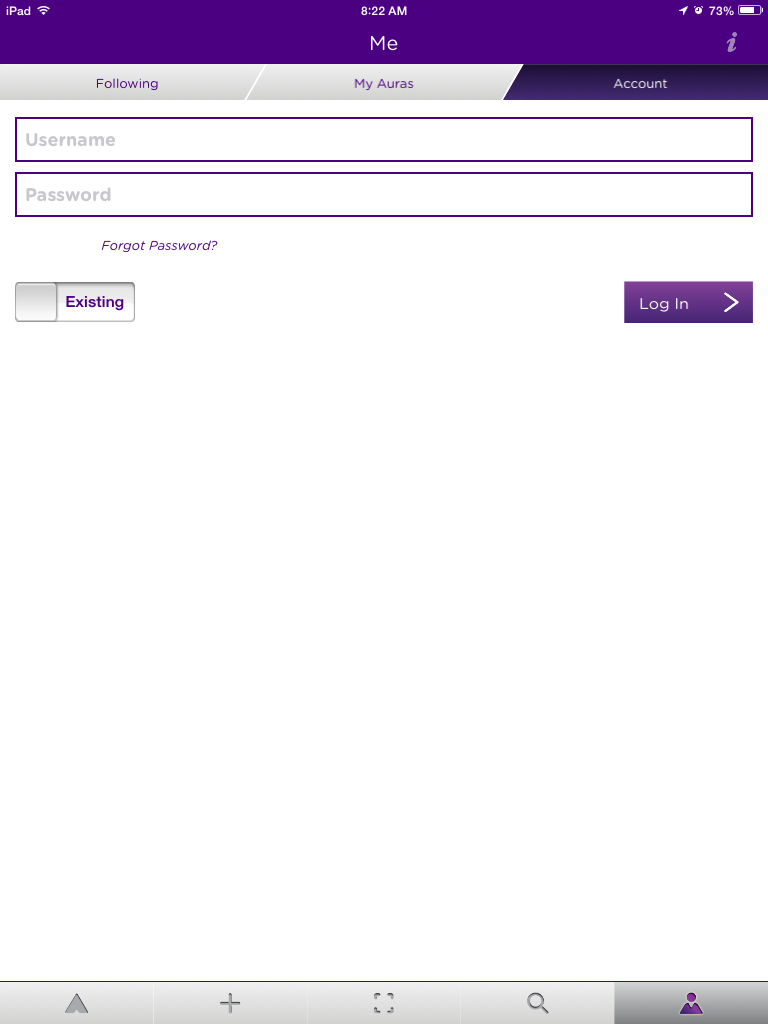 How to Create an Aura
Tap the + tab at the bottom of the app to begin.

Tap “Device” at the bottom right.

Tap the + button at the top right.
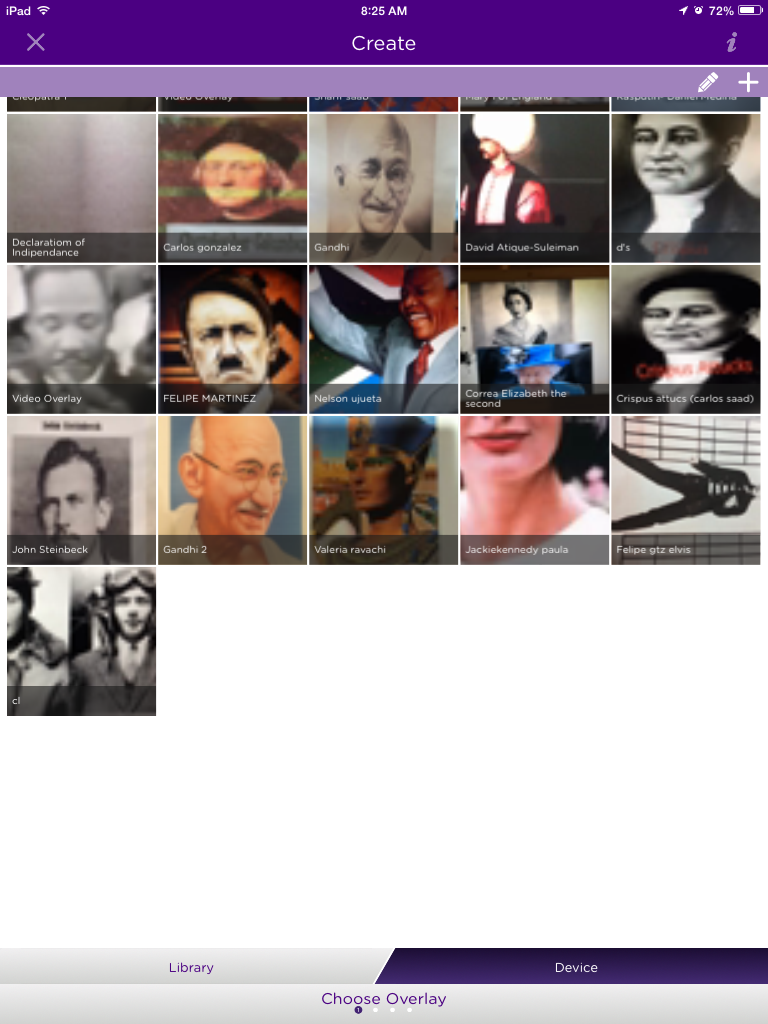 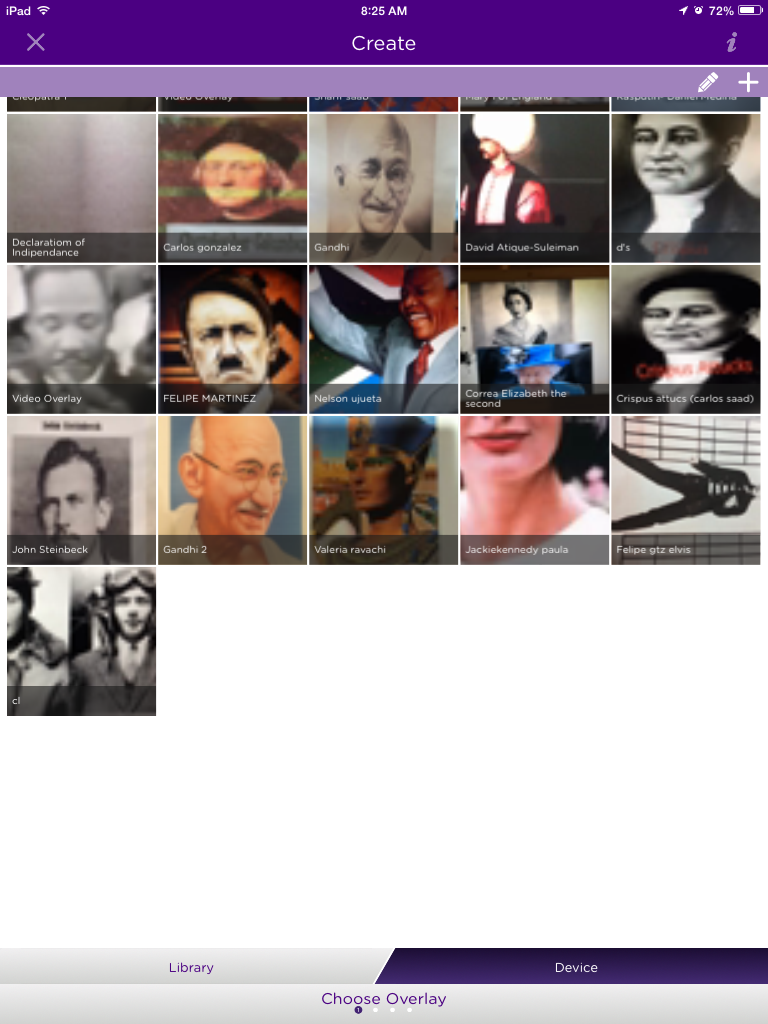 How to Create an Aura
Next, choose camera if you are going to record a video right now or,

Choose photo album if you already recorded your video
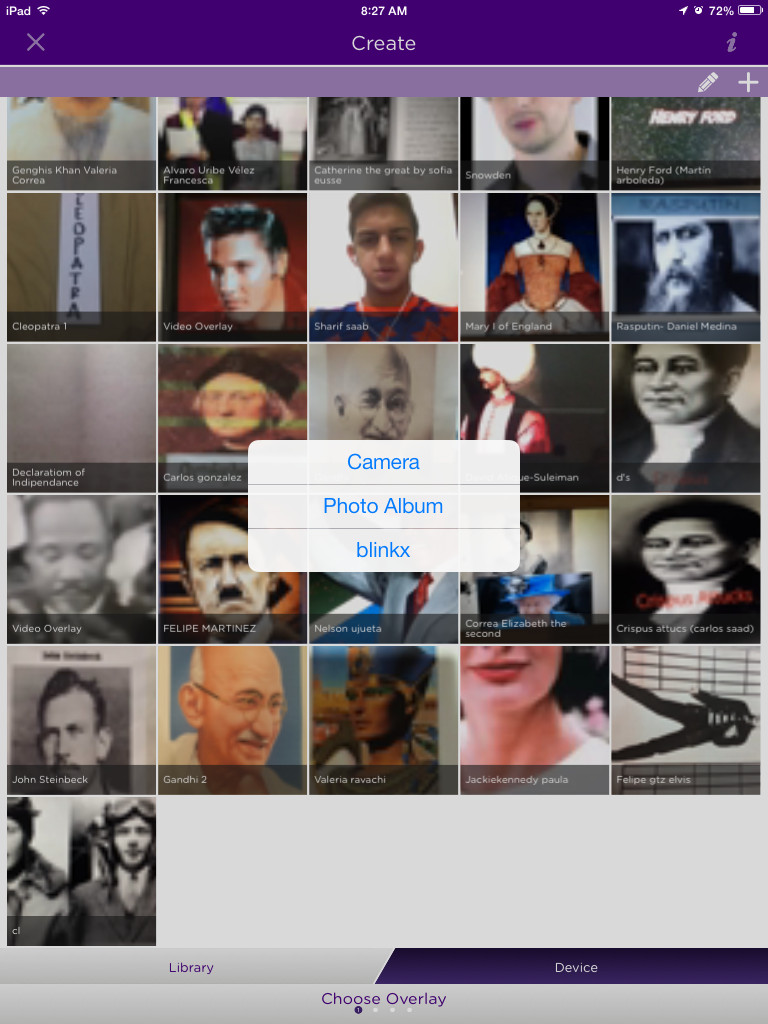 How to Create an Aura
After you’ve chosen your video, you should give it a detailed name.

Next, you must tap on the overlay (video) you just added and choose “select.”
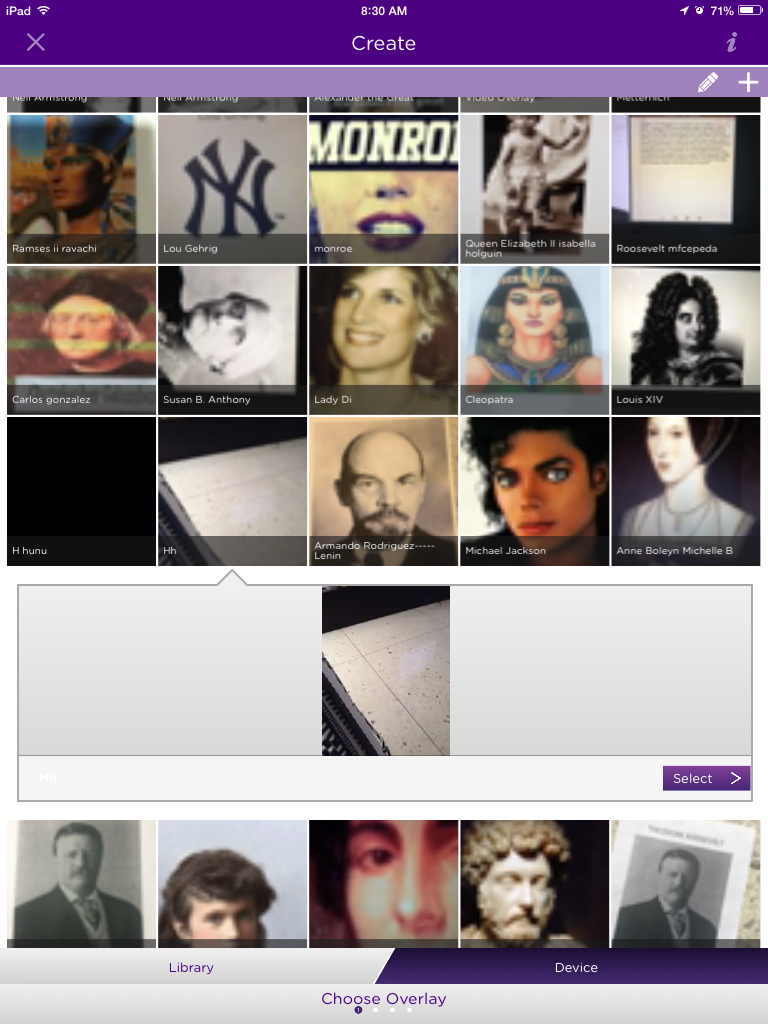 How to Create an Aura
Then, you will need to take a picture of your book cover (or whatever image you are using for your Aura).

Make sure the meter at the bottom is in the green (which means it’s a good picture)
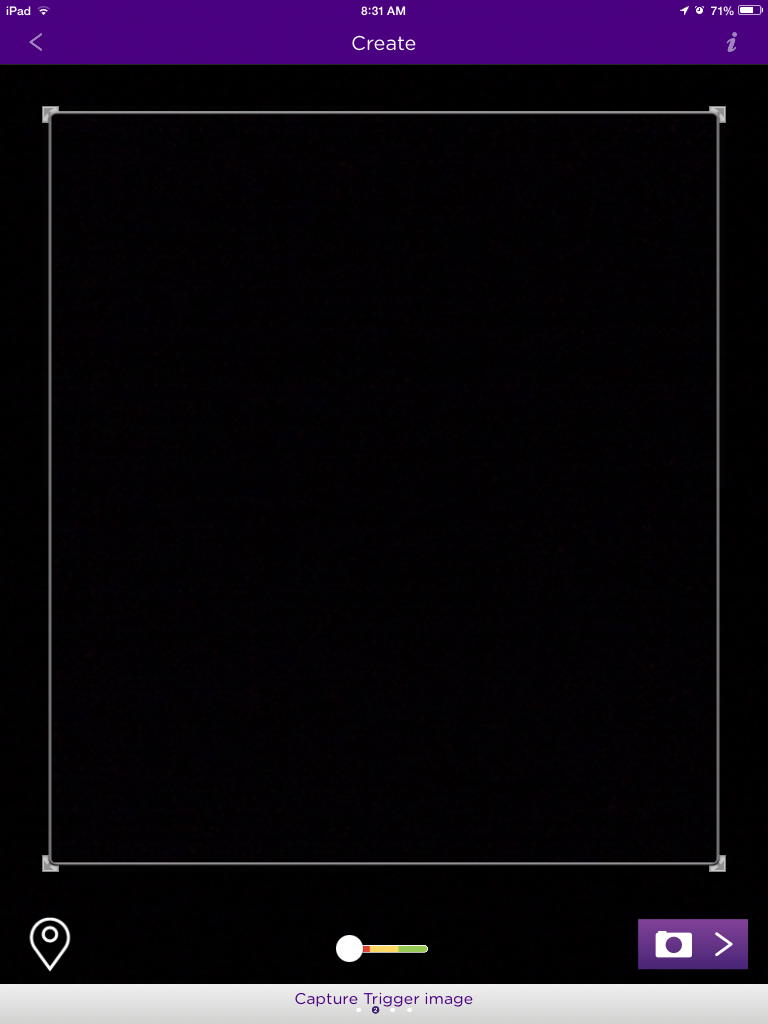 How to Create an Aura
Move and resize your overlay video if you would like to, then click the purple arrow to go to the next part.

Provide a name for your Aura.

Make sure you select “Public.”

Click on “Finish.”
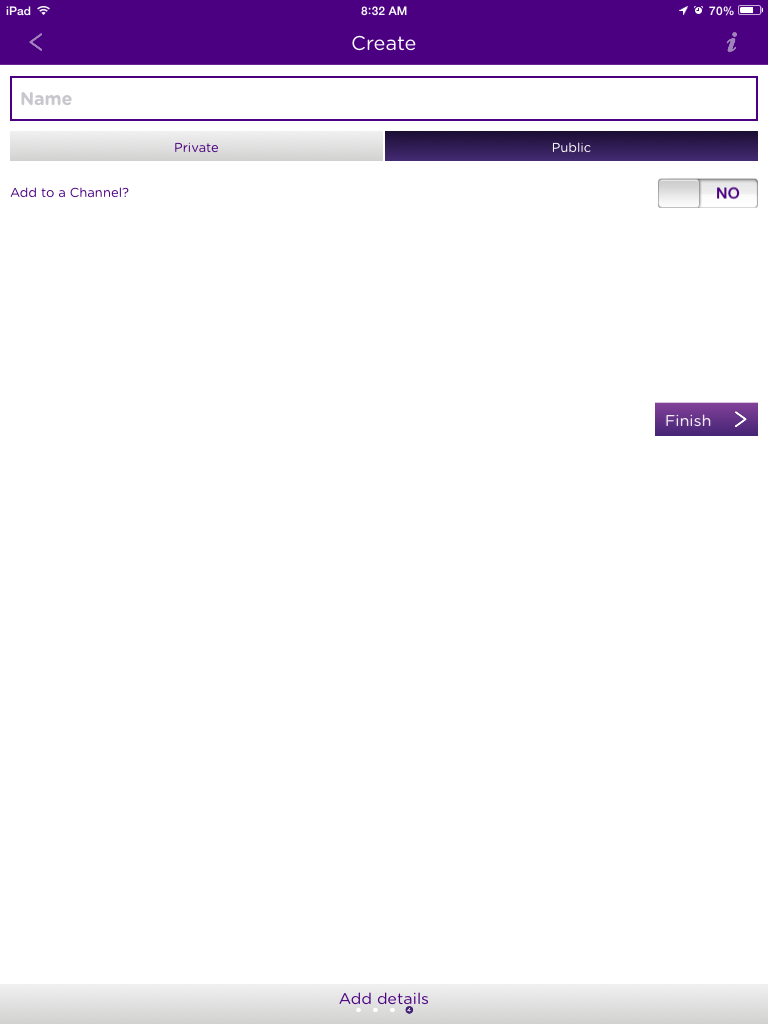 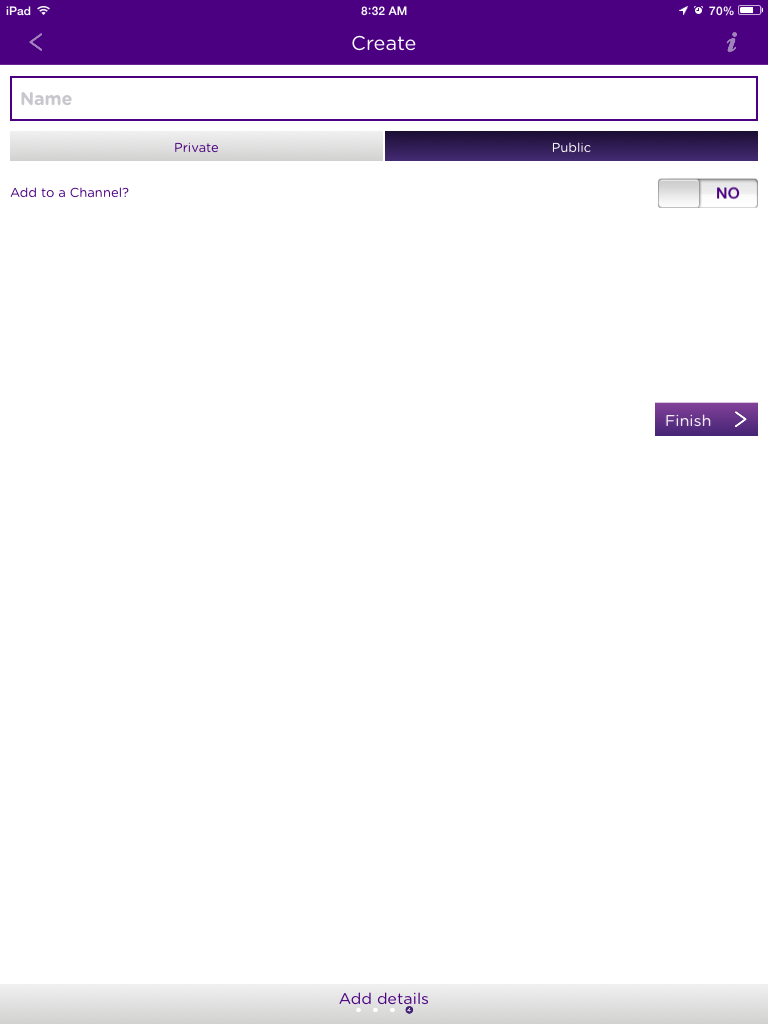